Értékpapírpiacok
Dr. Kosztopulosz Andreász
egyetemi docens

SZTE GTK Pénzügyek és Nemzetközi Gazdasági Kapcsolatok Intézete
	
	
      
        3. fejezet  A részvénybefektetések világa és a 
                        CAPM-modell
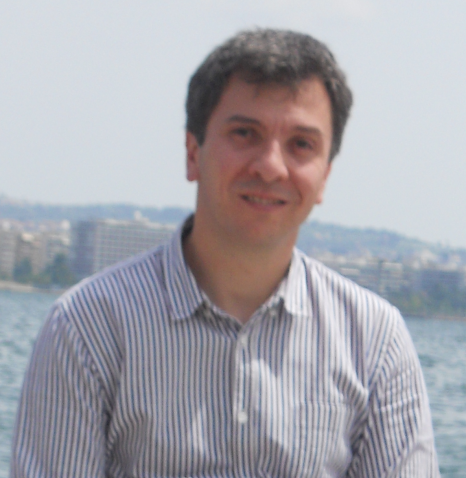 A piaci portfólió összetételének meghatározása – feladat
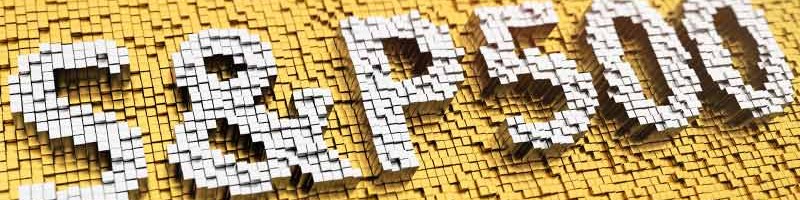 Példa a piaci portfólió összetételére
A piacon három értékpapír forog: 
az „A” értékpapír forgalomban lévő mennyisége: 1500 db, piaci árfolyama 1200 Ft;
a „B” értékpapír forgalomban lévő mennyisége: 800 db, piaci árfolyama 4000 Ft; 
a „C” értékpapír forgalomban lévő mennyisége: 2500 db, piaci árfolyama 2000 Ft. 
Határozzuk meg a piaci portfólió összetételét, feltéve, hogy a piac egyensúlyban van!
Példa a piaci portfólió összetételére
A piacon három értékpapír forog: 
az „A” értékpapír forgalomban lévő mennyisége: 1500 db, piaci árfolyama 1200 Ft;
a „B” értékpapír forgalomban lévő mennyisége: 800 db, piaci árfolyama 4000 Ft; 
a „C” értékpapír forgalomban lévő mennyisége: 2500 db, piaci árfolyama 2000 Ft. 
Határozzuk meg a piaci portfólió összetételét, feltéve, hogy a piac egyensúlyban van!
Először is számítsuk ki a három piacon forgó értékpapír piaci értékét:
A értékpapír: 1500 · 1200Ft = 1.800.000 Ft
B értékpapír: 800 · 4000Ft = 3.200.000 Ft
C értékpapír: 2500 · 2000Ft = 5.000.000 Ft.
Ezt követően ezek összegeként meghatározhatjuk „mini” piacunkon az összes ott forgó értékpapír összesített piaci értékét, azaz a piaci kapitalizációt:
	1.800.000 Ft + 3.200.000 Ft + 5.000.000 Ft = 10.000.000 Ft.
A piaci portfólió összetétele pedig úgy alakul, hogy az egyes értékpapírok részaránya megegyezik az adott értékpapír relatív piaci értékével, azaz:
A értékpapír relatív piaci értéke: 1,8 mill. / 10 mill. = 18%
B értékpapír relatív piaci értéke: 3,2 mill. / 10 mill. = 32%
C értékpapír relatív piaci értéke: 5 mill. / 10 mill. = 50%